Descriptive and Inferential Statistic
Dr. Dyal Bhatnagar
STATISTICS
Manipulating Data to get meaningful inferences out of it.
‘Data’ is plural or singular?
Variables
Metric (Continuous)
Non-Metric (Categorical)
Ratio Variable
Interval Variable
Ordinal Variable
Nominal Variable
Values that look interval are often ordinal
					- Andy Field

Continuous variables are continuous (obviously) but also discrete
Statistical Techniques
Descriptive Statistical Techniques
Inferential Statistical Techniques
These techniques are used to describe the basic features or characteristics of data under study
Measures of Central tendency
Measures of Dispersion
Measures of Skewness
Measures of Kurtosis
Inferential statistics uses a random sample of data taken from a population to make inferences about the population 
Finding relationship among variables
Testing a hypothesis
Measures of Central Tendency
Mean: The average
Median: A point in data set that divides data set in two equal halves
Mode: The most frequent value
Measures of Dispersion
Measures of Dispersion
Absolute Measures
Relative Measures
The output is an absolute value represented in the same unit of measurement as of the data
Coefficient of an absolute measure is calculated.
Coefficient is a pure number independent of the unit of measurement
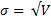 Variance is the square of deviations from the central value divided by the number of observations
 	 = √V or V = 2
Skewness and Kurtosis
The Dispersion tells about the extent of variation in a distribution, where as, Skewness tells about the direction of variation
Kurtosis tells if the distribution is peaked or flat.
Correlation
Correlation measures the joint variation among two or more variables.
Correlation does not mean there is causation, but causation always implies correlation.
Negative and positive correlation
Linear and non-linear correlation
Simple, Partial or multiple correlation
Regression
Measuring cause and effect relationship among two or more variables.
The direction of causation can be either from X to Y or otherwise.
Y =  + X
Hypothesis Testing
1. Set up a Null Hypothesis
Ho  asserts that there is no real difference in the samples or between the sample and the population and difference found is arising out of sampling fluctuations.
Ho    1 = 2
Status quo
We generally wish to reject the Ho
2. Set up a significance level ()
Significance level indicates the probability of rejecting the Ho  when it was true.
It is the risk of error the researcher is ready to accept.




The only way to reduce the probability of errors is to increase the sample size
3. Decide about the tails of test
A directional Ho  is tested using a one tailed test and a non-directional Ho  is tested with a two tailed test.
Directional Ho    1 ≥ 2
Non-directional Ho    1 = 2
In case of two tail test the significance value will be reduced to half
4. Choose a test
This involves choosing an appropriate distribution for a particular test







Assumption for parametric tests
The distribution is normally distributed
Variance across samples is homogeneous
5. Run the test
6. Interpret the results
p-Value represents the probability of concluding incorrectly that there is a difference in samples, when no true difference exists.
p-value <   Reject Ho    
p-value >   Accept Ho    
As we wish to Reject Ho  in most cases, we search for p-values <  (0.05)
A p-value of 0.07 would mean more risk then tolerable level i.e. 0,05
Thank-you